The RED System
Creative Learning Teams: Observation action-learning
Tony Davis
@c4cqi
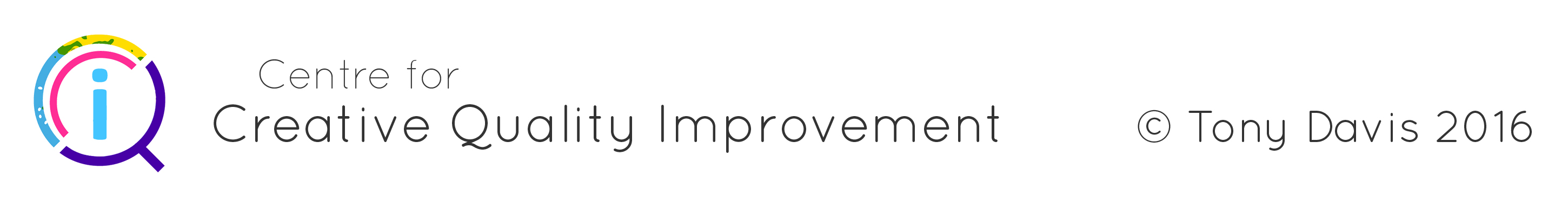 Creative Learning Teams
By the end of this introductory session I hope that you will: 

be able to precisely identify the impact on learning of specific teaching strategies 
identify your own concerns about the observation process
feel confident to engage positively with the Creative Learning Team 
look forward to being observed and observing others 
be curious about how others achieve learning impact.
Creative Learning Teams
Aims for the whole day:

feel confident in what you are doing well
be inspired by the work of others
have identified some new impacts you want to steal (and possibly also the strategies used to achieve them)
have identified some ideas for improving the learning impact on your own learners
be keen to research new and innovative teaching strategies with which to experiment.
Creative Learning Teams
This day is not about:

telling staff what they’re doing wrong and what they should do to improve.
Creative Learning Teams
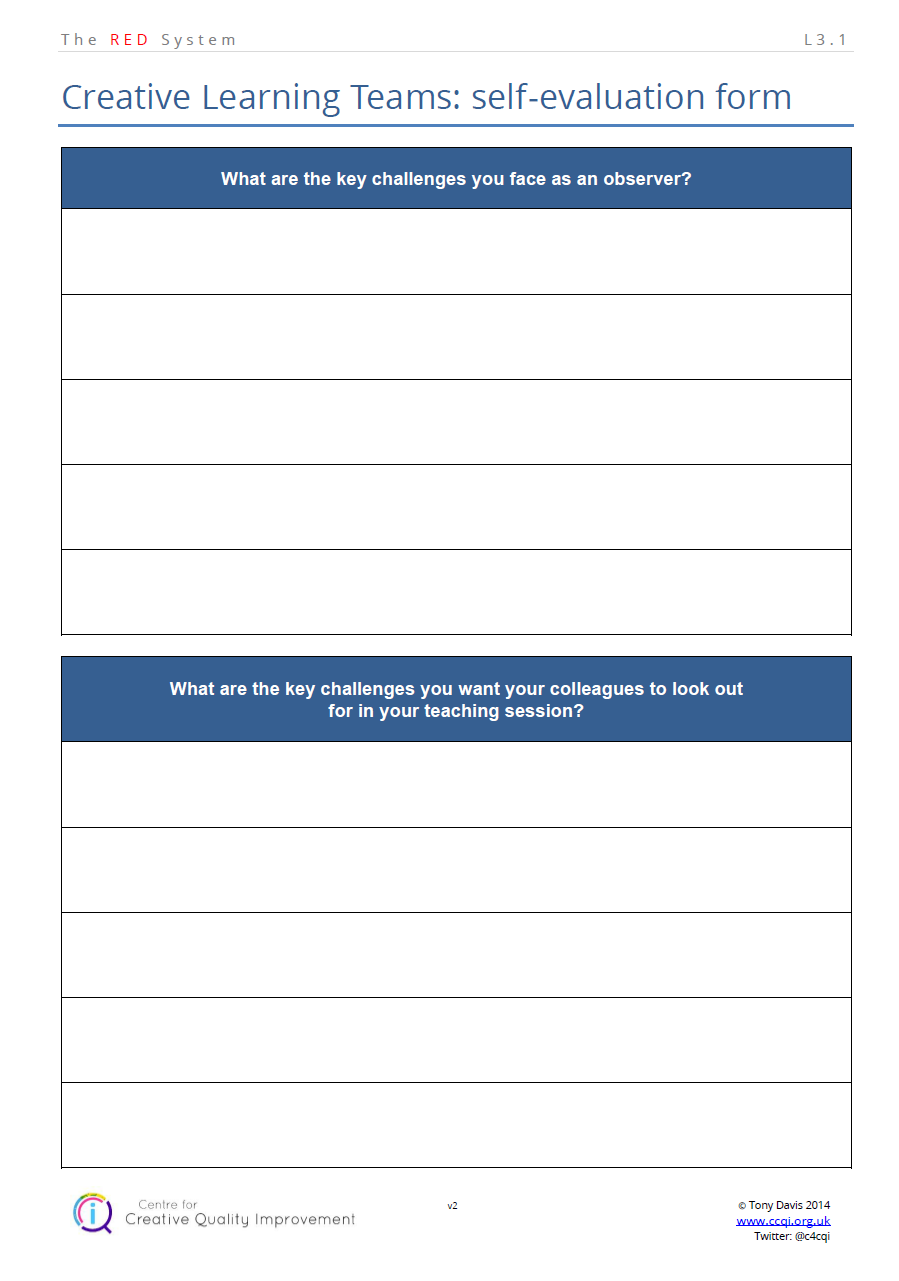 Creative Learning Teams
Creative Learning Teams
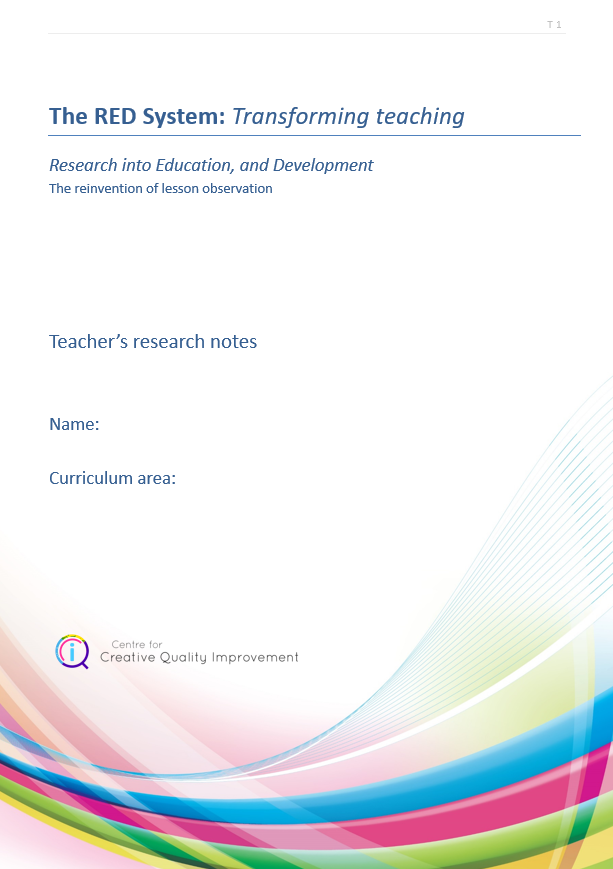 Creative Learning Teams
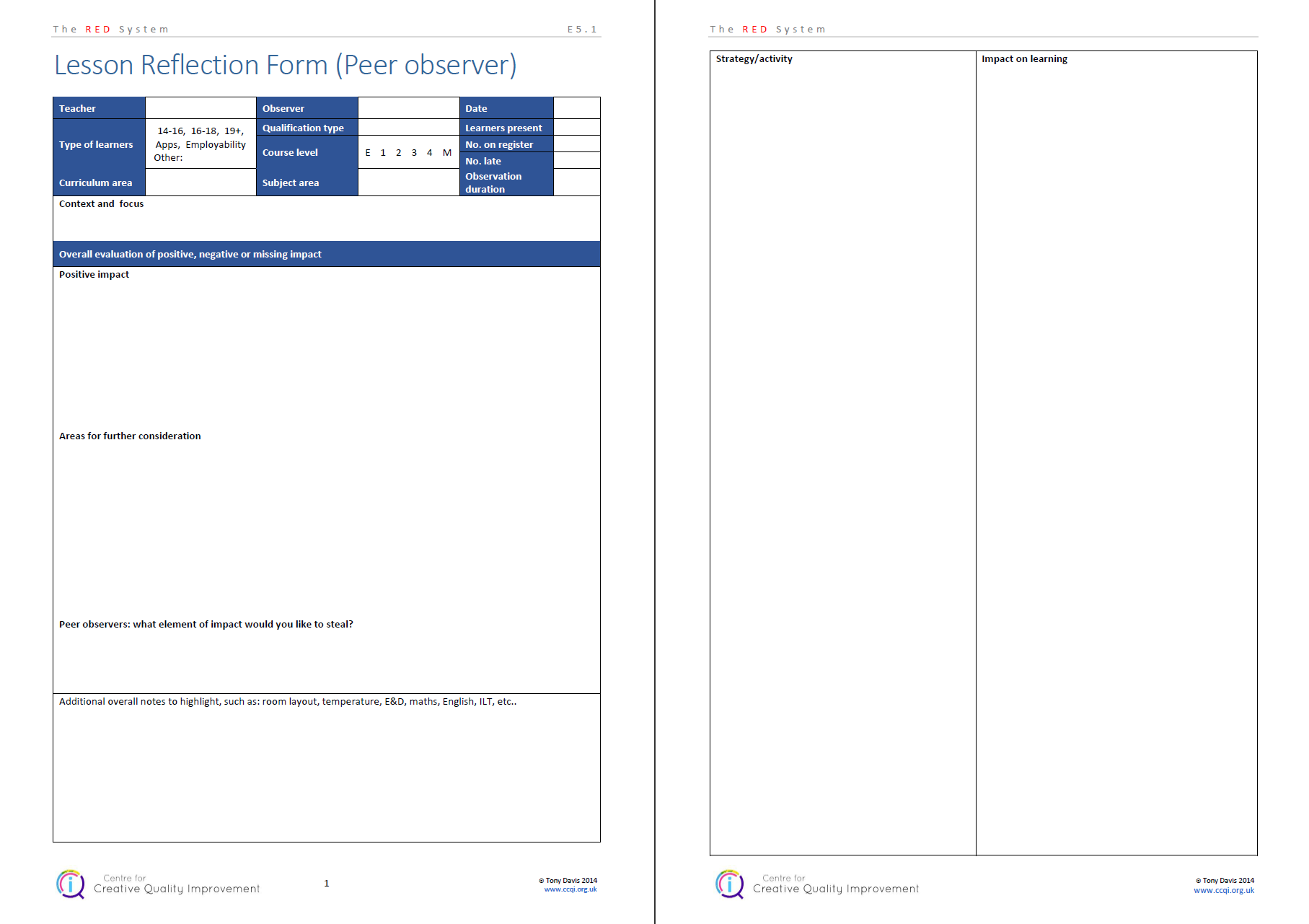 Creative Learning Teams
Functional Skills lesson
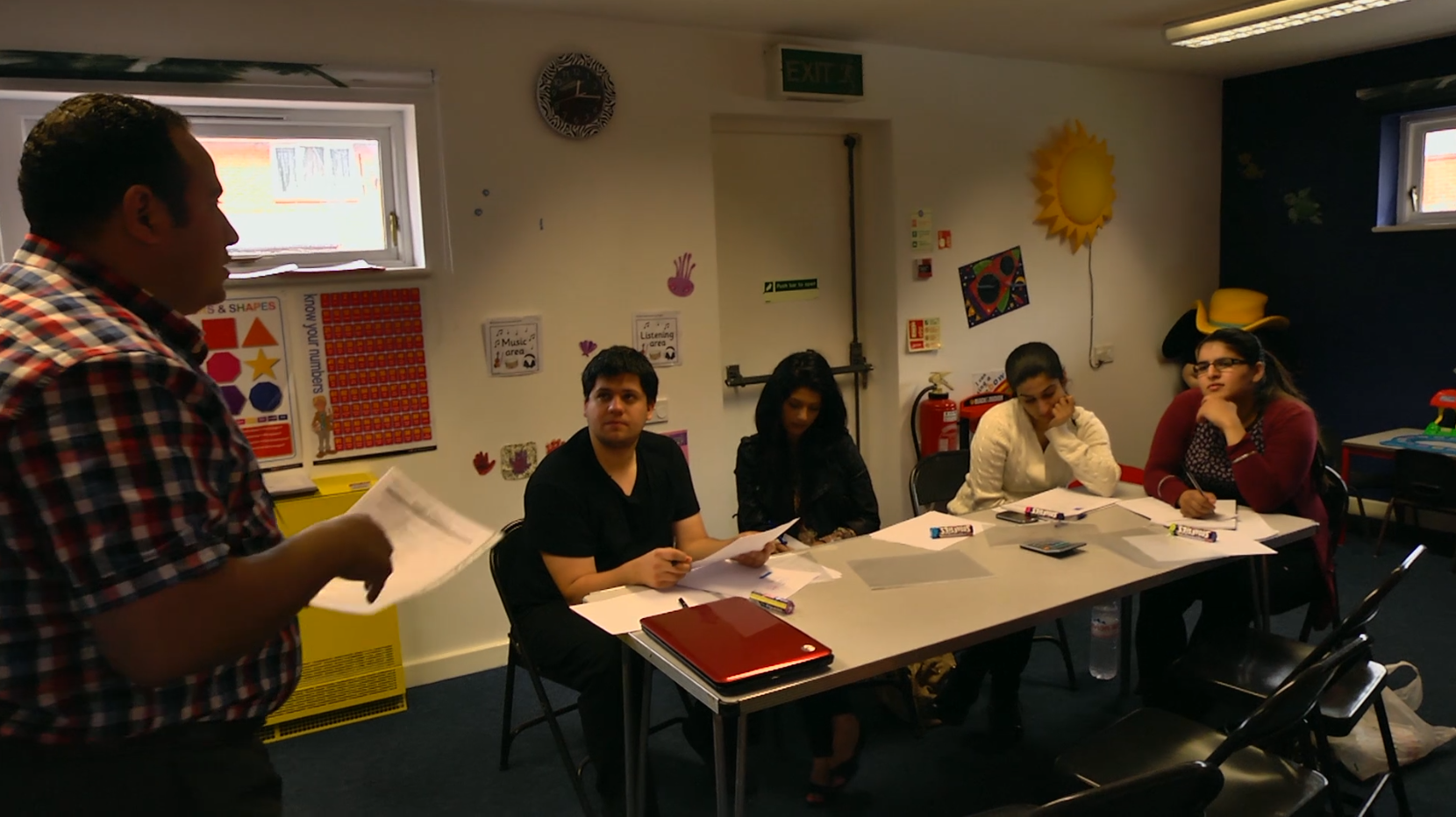 Creative Learning Teams
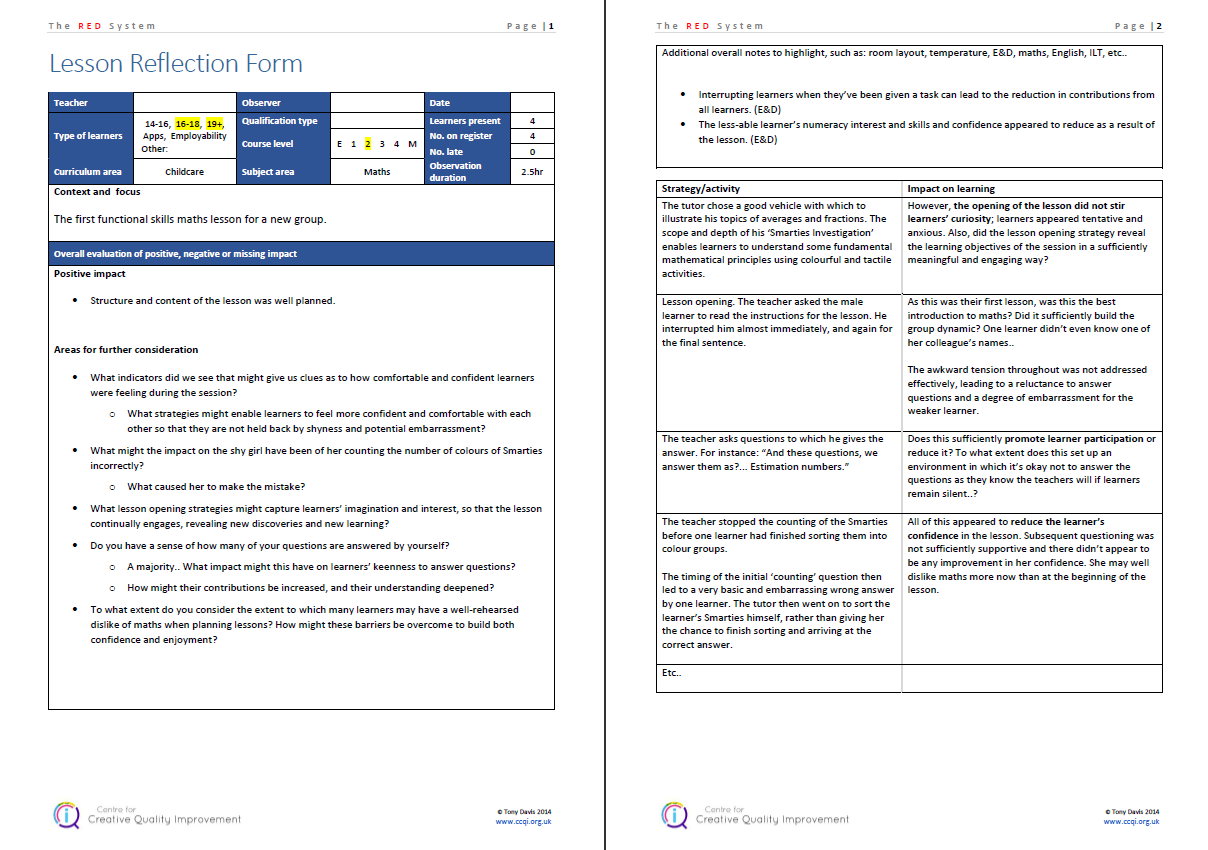 Creative Learning Teams
Today is the beginning of a period of experimentation, review and reflection. 

If we get this right:

learners will do more, and 
learn more, and 
teachers will have to do less.
Creative Learning Teams
End of today

Following the last evaluation:

evaluate the whole day 
ideas you’d like to steal
areas of impact you want to improve.
Creative Learning Teams
08:45

Begin observations
Creative Learning Teams
Afternoon session
Creative Learning Teams
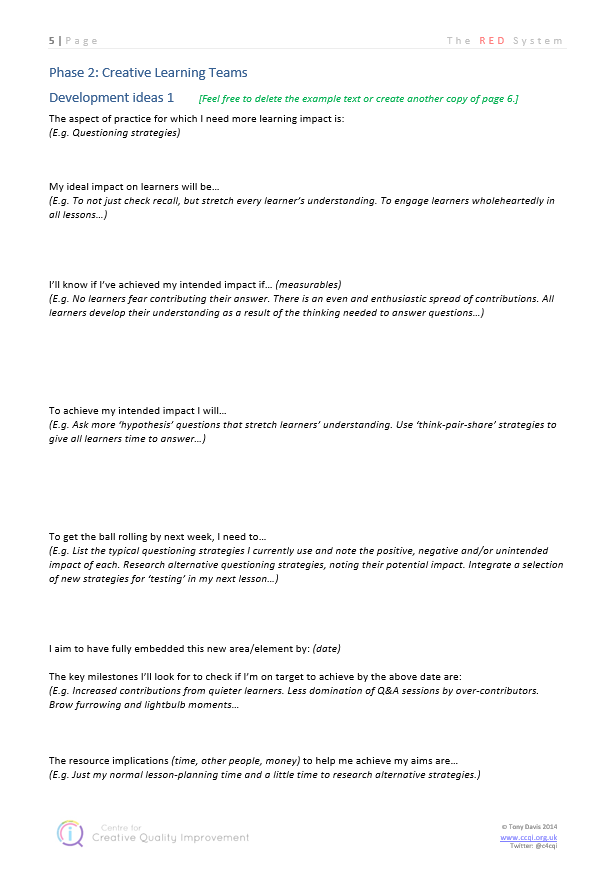 Creative Learning Teams
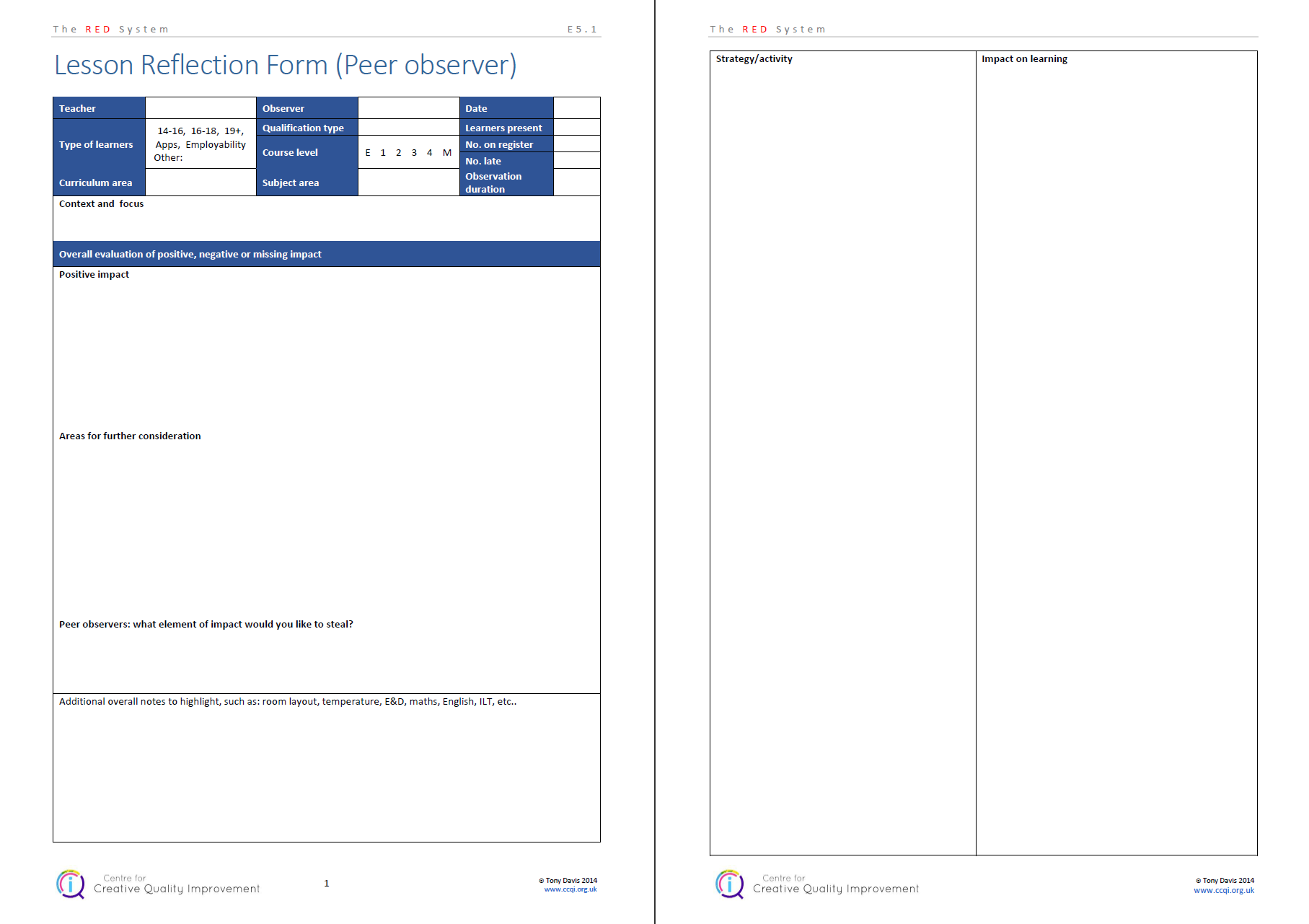 Creative Learning Teams
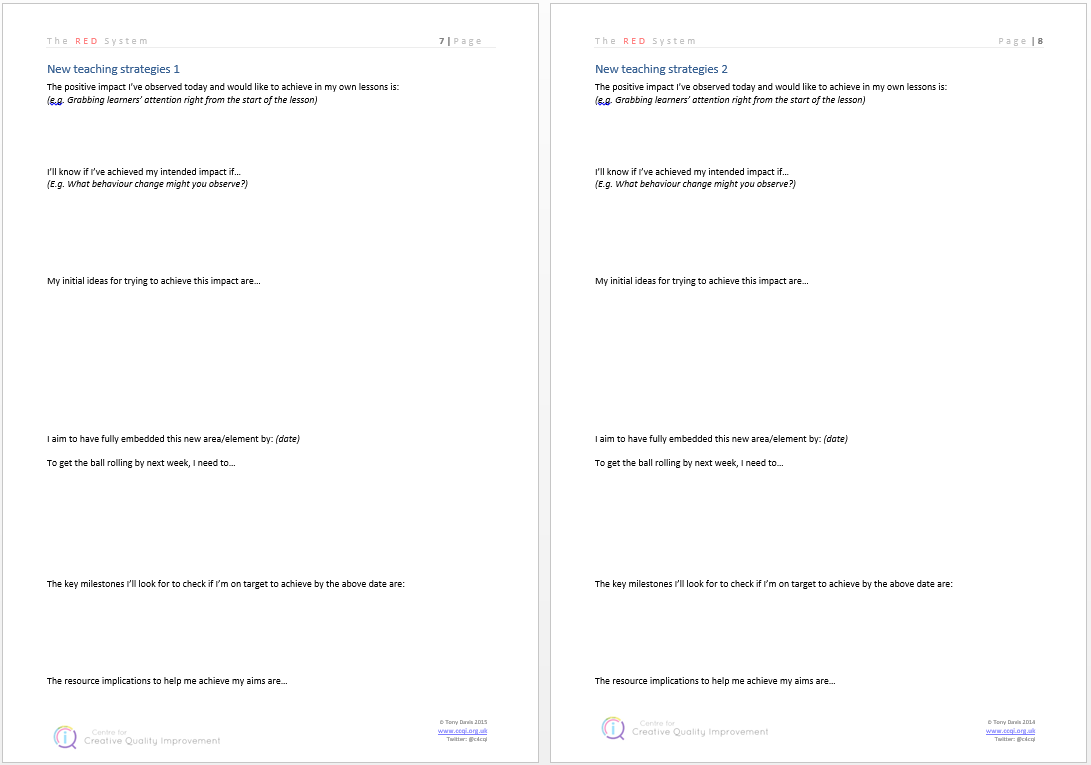 Creative Learning Teams
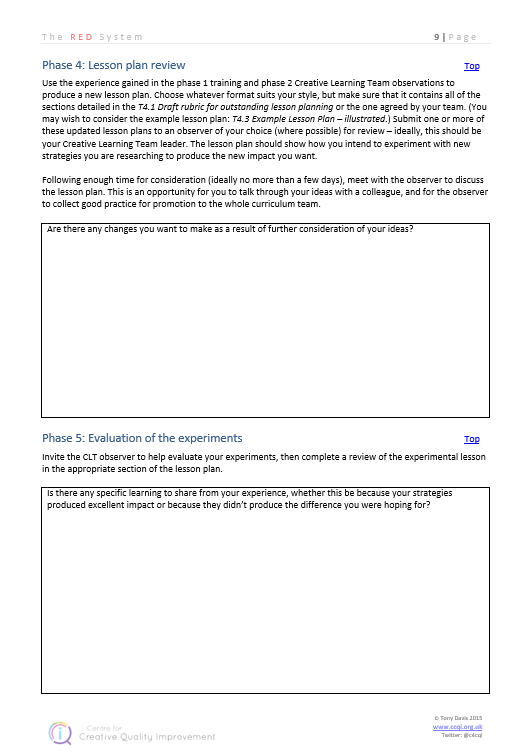 Creative Learning Teams
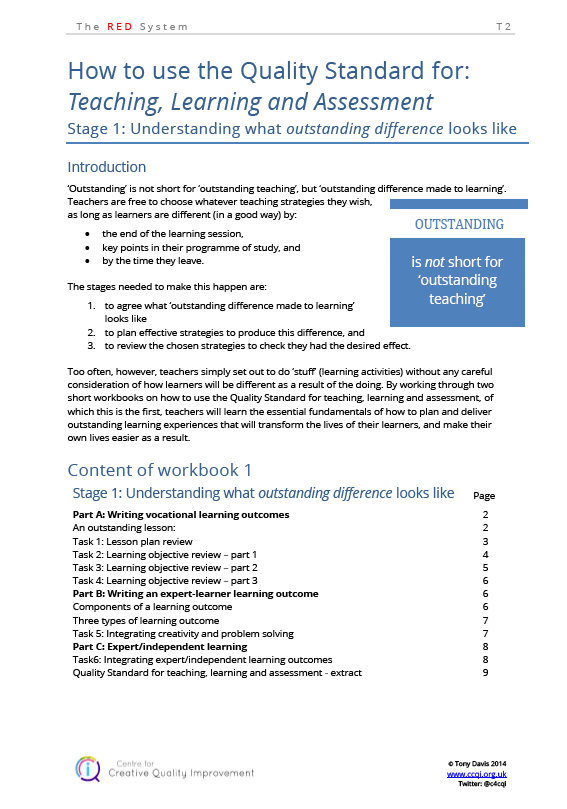 Creative Learning Teams
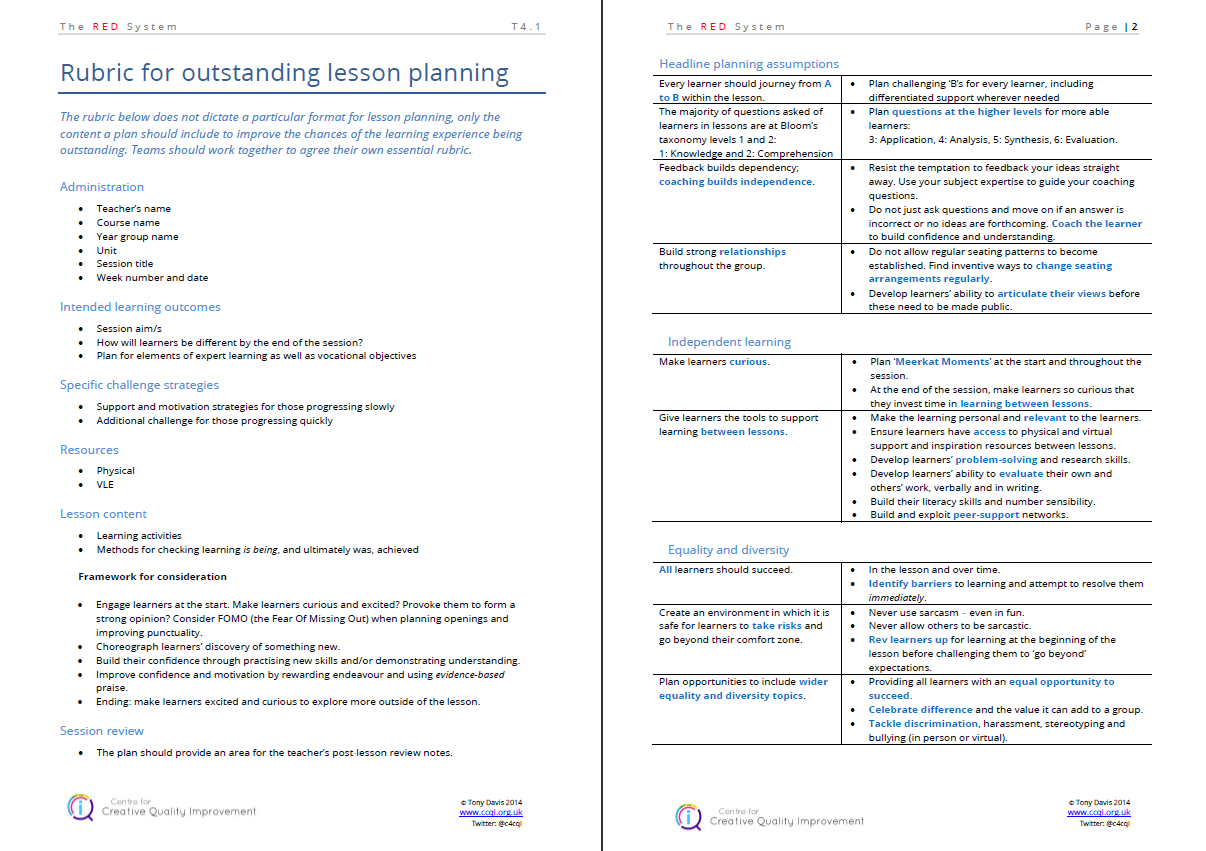 Creative Learning Teams
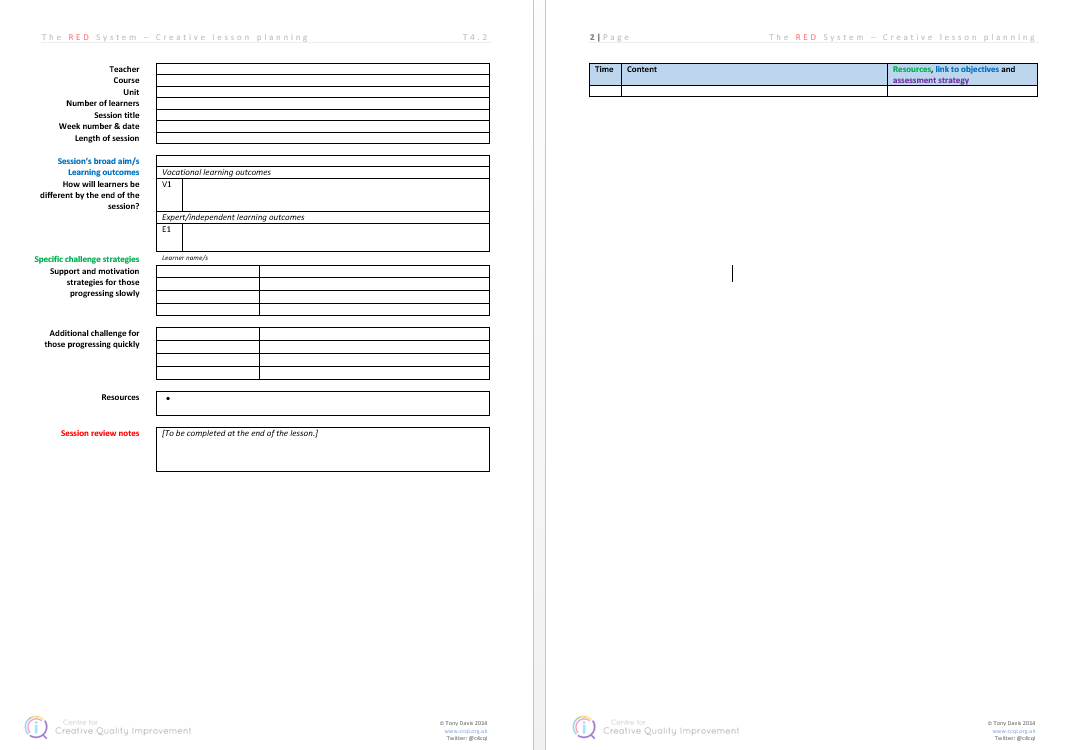 Creative Learning Teams
www.ccqi.org.uk/redresources

Password: red4686
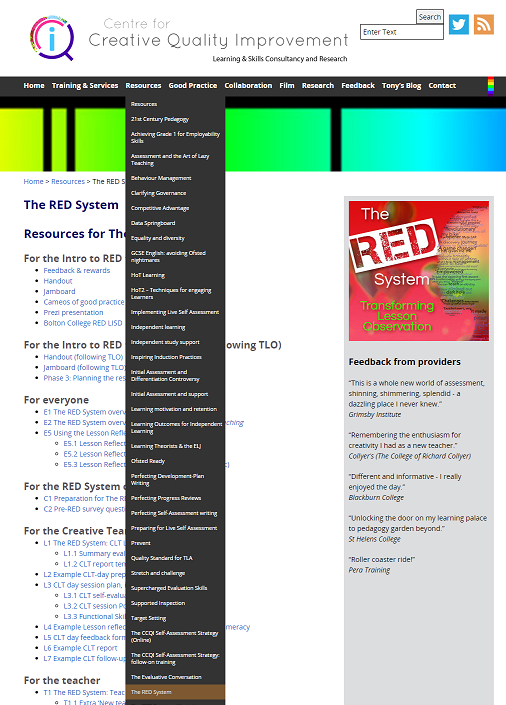 Creative Learning Teams
www.ccqi.org.uk/redresources

Password: red4686
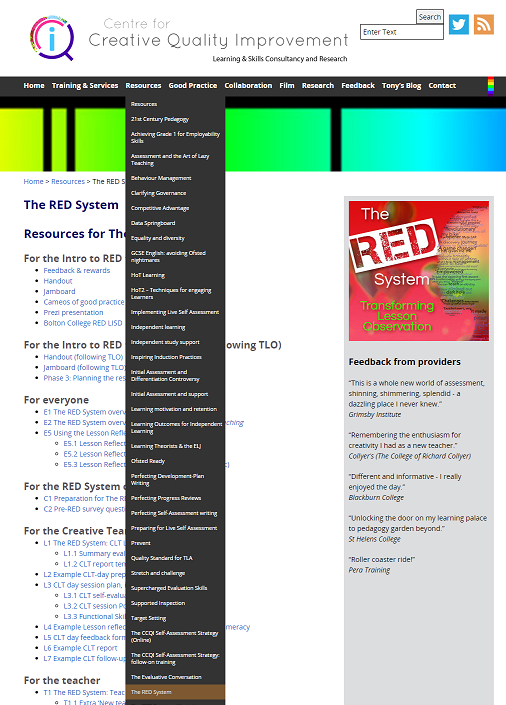 Creative Learning Teams
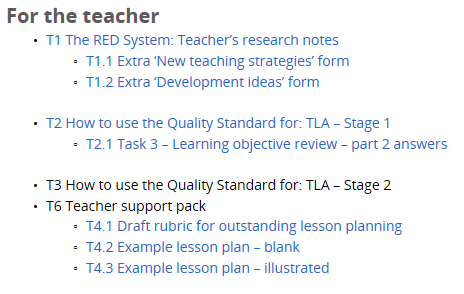 Creative Learning Teams
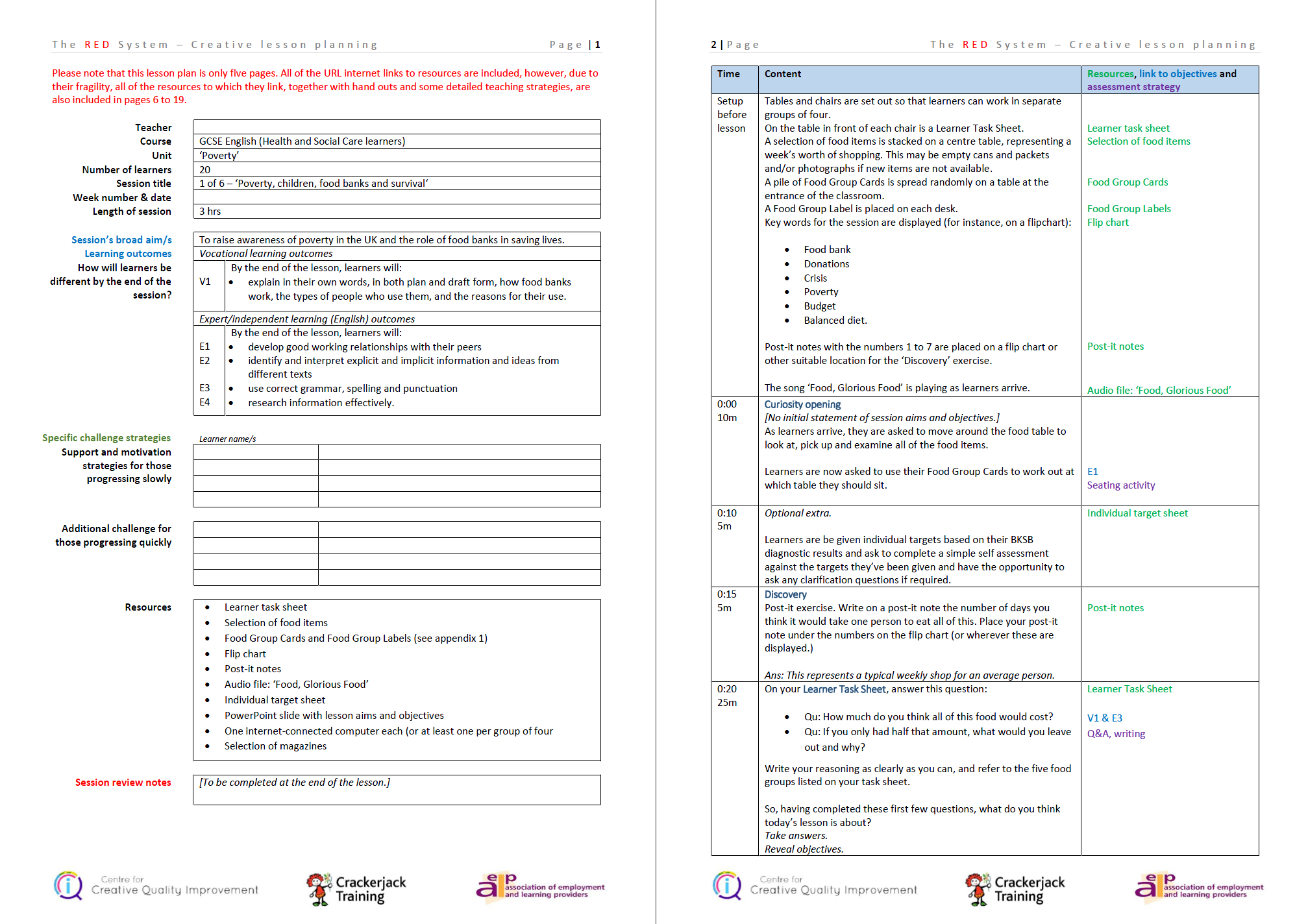 The RED System
Creative Learning Teams: Observation action-learning
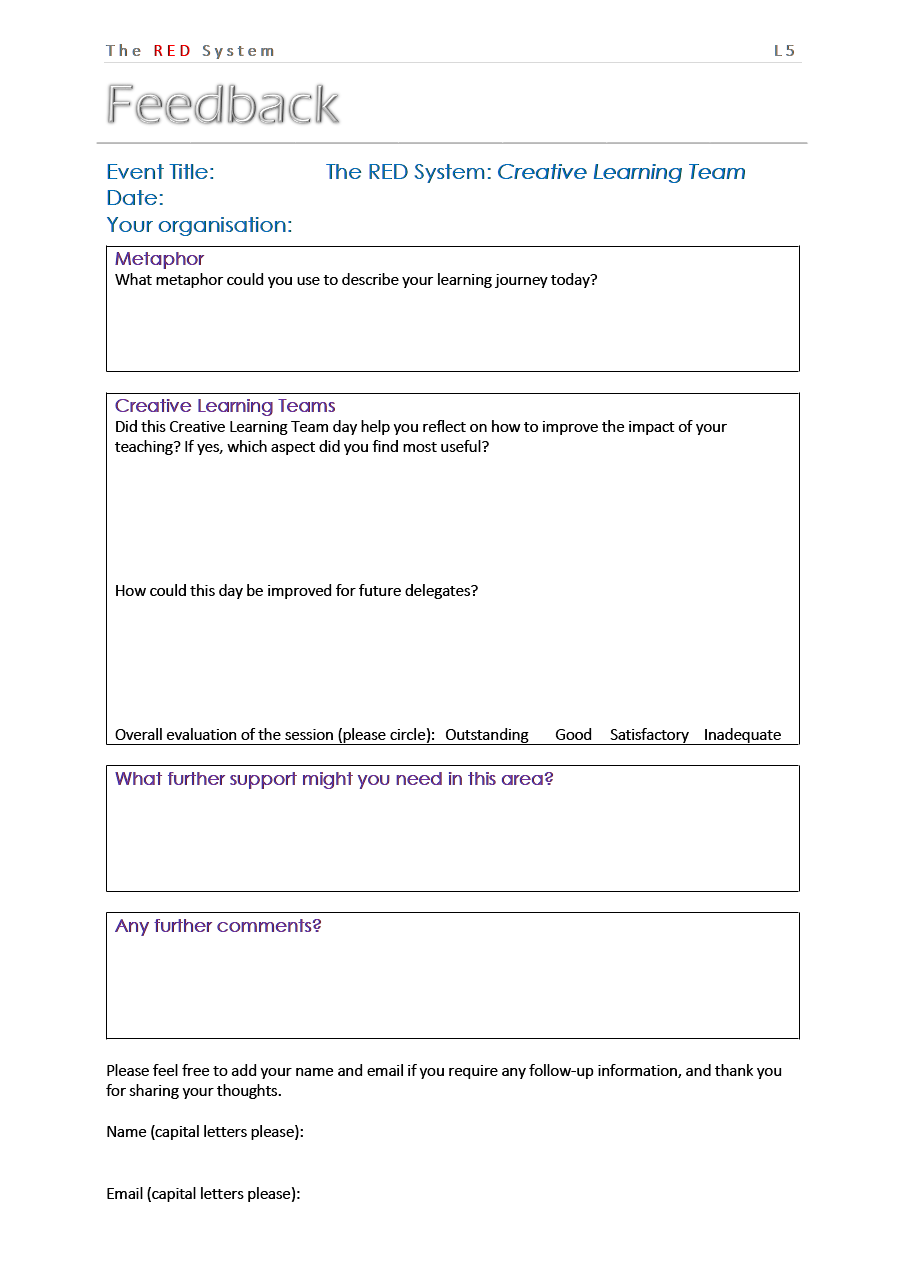 Tony Davis
@c4cqi
www.ccqi.org.uk
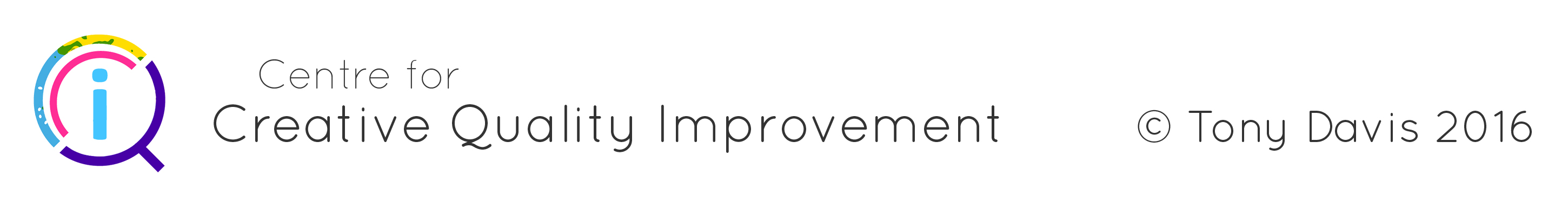